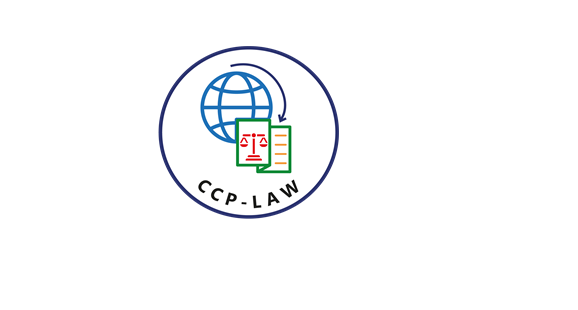 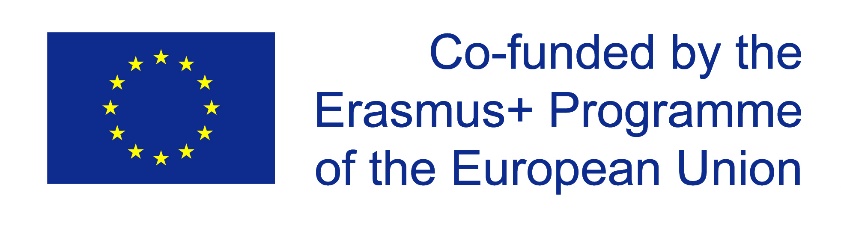 CCP-LAW
Curricula development on Climate Change Policy and Law
Climate Change and Energy
Topic 8: 
Environmental Impact Assessment and Public Participation
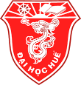 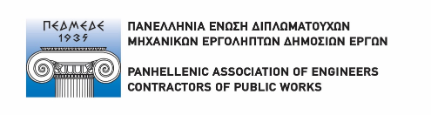 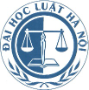 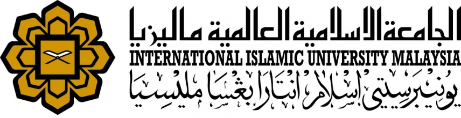 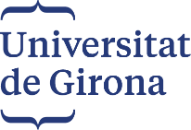 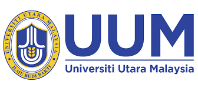 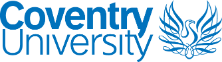 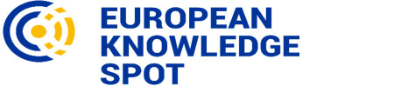 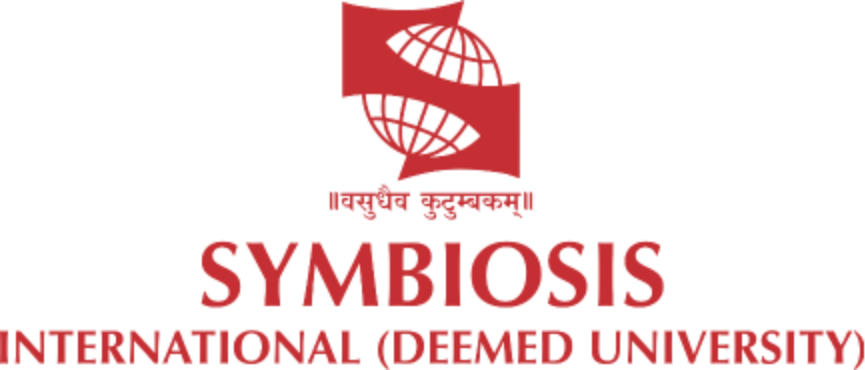 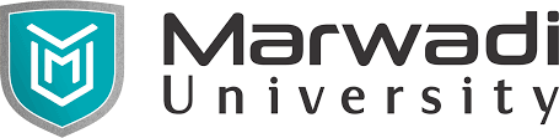 Project No of Reference: 618874-EPP-1-2020-1-VN-EPPKA2-CBHE-JP: 
The European Commission's support for the production of this publication does not constitute an endorsement of the contents, which reflect the views only of the authors, and the Commission cannot be held responsible for any use which may be made of the information contained therein.
LEGAL REQUIREMENTS FOR ENVIRONMENTAL IMPACT ASSESSMENTS FOR ENERGY SOURCES
Use of renewable energy undoubtedly contributes to building a more sustainable future of our planet. It is also one of the key actions towards reaching diverse and ambitious goals set by the 2030 Agenda for Sustainable Development. 
Renewable energy (RE) sources  are an effective solution for mitigating climate change, reducing the dependency on fossil fuels and providing energy services in a sustainable way. 
RE technologies have numerous ecological, social and economic benefits, as they contribute to the reduction of greenhouse gas emissions, but also to local socio-economic development 
Despite their numerous advantages, RE projects cannot be developed without environmental compromises and without considering public opinion and acceptance. 
Habitat fragmentation and disturbances, aesthetic impacts, soil erosion, land use changes are some of the environmental impacts of RE projects.
Exploitation of RE resources may also lead to certain environmental problems or risks regarding human health. 
Environmental assessments, including Strategic Environmental Assessment (SEA) and Environmental Impact Assessment (EIA), can be seen as tools which help to maximise environmental and social benefits resulting from renewable energy development, while avoiding or minimizing potential adverse effects.
LEGAL REQUIREMENTS FOR ENVIRONMENTAL IMPACT ASSESSMENTS FOR ENERGY SOURCES
Environmental Impact Assessment (EIA) is a systematic process used to identify and evaluate the potential environmental effects of a proposed project or development. It involves a comprehensive study of the project's potential impacts, both positive and negative, and proposes measures to mitigate or minimize any adverse effects. When assessing the environmental impact of renewable energy projects, several key factors need to be considered:

Land and Habitat Impact
RE projects often require a significant land area for installation. The construction and operation of wind turbines, solar panels, or hydropower facilities may involve clearing land, potentially affecting natural habitats, ecosystems, and biodiversity. It is important to evaluate the project's impact on land use, including the loss of vegetation, fragmentation of habitats, and potential displacement of wildlife.

Wildlife and Biodiversity Impact
RE projects can intersect with wildlife habitats and migration corridors. It is necessary to assess the potential impact on wildlife populations and identify mitigation measures to minimize harm, such as implementing bird-friendly turbine designs or selecting project sites that minimize impacts on sensitive habitats.

Water Resources Impact
Hydropower projects can have significant impacts on water resources, including alterations to river flow, changes in water quality, and potential impacts on fish and aquatic species. It is essential to evaluate the potential effects on water ecosystems and ensure sustainable water management practices are in place.

Noise and Visual Impact
Renewable energy projects, particularly wind farms, can generate noise and visual impacts on surrounding communities. It is important to assess these potential effects and implement measures to minimize noise pollution, preserve scenic views, and address any concerns raised by local residents.

Social and Cultural Impact
RE projects can have social and cultural impacts on local communities, including changes in traditional livelihoods, cultural heritage, and community dynamics. It is crucial to engage with affected communities, assess the potential social impacts, and develop strategies to mitigate negative effects while promoting positive social and economic benefits.

Cumulative Impact
RE projects are often developed in clusters or regions with existing energy infrastructure. Assessing the cumulative impact of multiple projects in a given area is important to avoid overwhelming the local environment, resources, and communities. Evaluating the combined effects of multiple projects is crucial for sustainable development planning.
PUBLIC PARTICIPATION IN EIA
Public participation requirement during EIA process is underpinned in an array of international legal instruments such as the Aarhus Convention and United Nation Conference on Environment and Development
Comprehensive and transparent public participation during Environmental Impact Assessment (EIA) processes for renewable energy projects is vital in identifying, addressing and mitigating potential environmental risks associated with such renewable energy projects. 
Public participation during EIA is a vital platform where all stakeholders of a given renewable energy project contribute to addressing the environmental concerns of renewable energy projects, thereby contributing positively to informed environmental decisions that mitigate negative environmental impacts.
PUBLIC PARTICIPATION IN EIA
INTERNATIONAL BEST PRACTICE OPERATING PRINCIPLES OF PUBLIC PARTICIPATION DURING EIA

Initiated early and sustained
 i) Public to be involved before major decisions are made
ii) Public to be involved regularly in the EIA process

Well planned and focused on negotiable issues
i) All impact assessment stakeholdersshould know the aims, rules, organization, procedure    and  expected outcomes of the public participation process undertaken
ii) Emphasise understanding and respect for the values and interests of participants
iii) Focus on negotiable issues relevant to decision making

Supportive to participants
i) Adequate diffusion of information on the proposal and on the public participation process
ii) Equitable access to funding or financial assistance
iii) Capacity-building, facilitation and assistance to groups who don’t have the capacity to participate

Tiered and optimized
i) Public participation should occur at the most appropriate level of decisionmaking
ii) The public should be invited to participate regularly, with emphasis on appropriate time for involvement
iii) Optimization in time and space to ensure more willing participation

Open and transparent
i) Access to all relevant information by all stakeholders
ii) Provision of information and facilitation to ensure participation

Context oriented
i) Be adapted to the social organization of the impacted communities, including the cultural, social, economic and political dimensions

Credible and rigorous:
i) Adhere to established ethics, professional behaviour and moral obligations
ii) Facilitation by a neutral facilitator
PUBLIC PARTICIPATION IN DECISION-MAKING PROCESSES
Public participation in decision-making refers here to processes organized by responsible parties (i.e. private
or public bodies) to engage the public in the planning, design, and implementation of energy projects

Public participation in decision-making is widely expected to contribute to democratic society, better decisions, and higher public acceptability of energy projects. The realization of the desired functions of public participation depends, however, on who participates in decision-making.
Public participation is expected to serve three functions: (a) normative—improving democratic decision-making by enabling people to influence decisions that affect them, (b) substantive—citizens can bring in multifaceted knowledge and expertise that experts may otherwise miss, and (c) instrumental—people are more likely to perceive the decision-making process as fair and accept energy projects if the public were involved in
the decision-making 
Currently, public participation practices focus especially on including marginalised groups in society (e.g. lower-income, education). Such practices are laudable, as they can increase the demographic representativeness.
There may be good reasons for people to say ‘no’ to a local energy project, and public participation procedures need to enable people to voice this position and to cancel the projects if the critical concerns cannot be addressed. 
This raises a question whether and how public participation procedures could facilitate a transition from fossil fuels to more sustainable energy sources, which is needed for keeping the global warming under 1.5 ◦C.
CHALLENGES AND OPPORTUNITIES IN INVOLVING STAKEHOLDERS IN CLIMATE POLICY DEVELOPMENT
Stakeholders for climate adaptation exist within systems (such as regions, industries, and communities) that are particularly vulnerable to climate change. 
The key stakeholders in climate change are exposed to and sensitive to the potential impacts of extreme weather events, sea level rises, and temperature increases. They also have varying levels of adaptive capacity in their human, social, and technological capital to respond. 
Varied stakeholder responses to climate change will also create risks and opportunities for public and private sector organisations, so it’s important to identify influential stakeholders and map out their relationships. 
Stakeholders are recognising the impacts of climate change, but divergent priorities and policies still present a major risk to climate action.
CHALLENGES AND OPPORTUNITIES IN INVOLVING STAKEHOLDERS IN CLIMATE POLICY DEVELOPMENT
Perceptions of climate change and of the global efforts against it vary significantly from country to country. These are based on the level of stakeholder engagement and the environment and climate change bureaucratic autonomy.
Understanding public perceptions of climate change and the associated risks is crucial for the success of any initiatives aimed at mitigating and adapting to it. 
Effective climate adaptation necessitates an understanding of the level and extent of awareness of the public and different groups on the issue, the incentives for action, and the ability to act at various scales, from global to local levels.
Two levels of engagement
(i) stakeholder co-design and assessment of global decarbonization pathways; and
(ii) stakeholder dialogues on national and regional policies and pathways.
EXAMPLES OF CHALLENGES AND OPPORTUNITIES IN INVOLVING STATE GOVERNMENTS IN CLIMATE POLICY DEVELOPMENT
Stronger leadership and coordination are needed to drive progress toward climate commitments

The challenge
Provincial and territorial jurisdiction and interests. 
Coordination of federal responsibilities
Opportunities
Centralizing responsibility within the federal government
Taking provincial and territorial needs into account
Depolarizing climate action discussions
Economy which is still dependent on emission‑intensive sectors
The challenge
Importance of oil and gas to the economy, international trade & employment
Opportunities
Long‑term funding.
Diversifying energy production
Shielding workers and communities.
National energy strategy
EXAMPLES OF CHALLENGES AND OPPORTUNITIES IN INVOLVING STATE GOVERNMENTS IN CLIMATE POLICY DEVELOPMENT
Adaptation and the priority to protect against the worst effects of climate change
The challenge
Climate change is increasing the frequency and magnitude of extreme weather events, such as droughts, floods, heat waves, wildfires, and storms, and causing more gradual changes, such as melting permafrost and rising sea levels 
Opportunities
Federal action
Implementing adaptation measures early
The risks falling behind other countries on investing in a climate‑resilient future
The challenge
The risks that climate change pose to the economy also have deep effects on the financial system.
Mitigating risks to the financial system
International climate finance
Opportunities
Disclosing climate‑related risks
Incorporating sustainable development into finance.
Support for developing countries
EXAMPLES OF CHALLENGES AND OPPORTUNITIES IN INVOLVING STATE GOVERNMENTS IN CLIMATE POLICY DEVELOPMENT
Increasing public awareness of the climate challenge is a key lever for progress
The challenge
 insufficient public awareness of climate change can hinder progress on climate action.
Opportunities
Sharing policy objectives
Enhanced transparency
Climate change in public discourse.
Climate targets have not been backed by strong plans or actions
The challenge
Targets without follow‑up
Opportunities
Achieving the new targets
Legislative change